Köln, 12.08.2016
Frauen in Führungspositionen
Auszug aus der Kienbaum-BDI-Studie zum Umgang mit dem Gesetz zur gleichberechtigten Teilhabe an Führungspositionen
Agenda
Gleichberechtigte Teilhabe von Frauen und Männern an Führungspositionen

Chancen und Herausforderungen

Ansätze und Maßnahmen für die Erhöhung des Frauenanteils in Führungspositionen

Die Studie
Einleitung
Vor gut einem Jahr ist das vieldiskutierte Gesetz zur „Geschlechterquote“ in Kraft getreten, in einem Jahr werden die betroffenen Unternehmen erstmals berichten müssen, wie sie die selbst gesteckten Ziele für den Anteil von Frauen in Führungspositionen erreicht haben und welche Ziele sie sich für den nächsten Berichtszeitraum setzen.
 
Was wissen wir zur „Halbzeit“ über den Umgang der Unternehmen mit den neuen gesetzlichen Vorgaben? Welche Herausforderungen haben sie, welche Perspektiven sehen sie? Unsere aktuelle Studie wirft darauf ein Schlaglicht. Wir haben betroffene Unternehmen zu ihren quantitativen Zielen befragt. In vertiefenden qualitativen Interviews wurde ausgelotet, wie sich die Unternehmen auf den Weg Richtung mehr Vielfalt in den Führungsetagen machen und welche Hindernisse ihnen dabei begegnen.
Dokumentname/Projektname
3
Summary – 1/2
Die quantitativen Befunde bestätigen, dass die Unternehmen schrittweise Veränderungen in der Zusammensetzung ihrer Führungsetagen planen. Die von den befragten Unternehmen angestrebten Frauenanteile steigen für ihre Vorstände auf 10,9 Prozent von 7,7 Prozent (+3,2 Prozentpunkte), für die erste Führungsebene unterhalb des Vorstands auf 18,4 Prozent von 14,3 Prozent (+ 4,1 Prozentpunkte) und für die zweite Führungsebene auf 22,4 Prozent von 18,7 Prozent (+3,7 Prozentpunkte). Die Unternehmen streben für ihre Aufsichtsräte 23,6 Prozent gegenüber 23,0 Prozent an (+0,6 Prozentpunkte).
Bei der Bewertung der Zielsetzungen sind zwei Faktoren besonders zu berücksichtigen: der kurze Zeitraum zwischen der Festlegung der Zielvorgaben bis zum 30. September 2015 und dem ersten Bericht bis zur Umsetzung bis zum 30. Juni 2017 sowie die Vielzahl laufender Reorganisationsprozesse, die vielen Unternehmen belastbare Prognosen über die Zusammensetzung der Führungsebenen erschweren. Global aufgestellte Konzerne verweisen auf das Problem, Frauenführungsanteile allein für in Deutschland angesiedelte Konzernteile zu planen und zu kommunizieren.

Aus den qualitativen Interviews lässt sich insgesamt  Ambivalenz in den Einstellungen gegenüber den neuen gesetzlichen Vorgaben ablesen. Einerseits werden die damit verbundenen Eingriffe in die unternehmerische Freiheit und die Realitätsferne der Vorgaben insbesondere mit Blick auf die zeitlichen Abläufe kritisiert, andererseits wird die katalytische Wirkung des Gesetzes für mehr Anstrengungen in der Frauenförderung gesehen. 

An Instrumenten für die Förderung von Frauen und Diversity mangelt es in vielen der befragten Unternehmen nicht. Deren Wirksamkeit hängt aber stark von der Unternehmenskultur ab. Diese ist aus Sicht vieler Studienteilnehmer der entscheidende Hebel für Veränderung. Eine offene Unternehmenskultur ist dabei zugleich Voraussetzung und Ergebnis von mehr Vielfalt.
Dokumentname/Projektname
4
Summary – 2/2
Die Rollenzuweisungen und stereotypen Bilder von Führung spielen eine große Rolle: Nicht selten herrschen immer noch – und darin sehen einige der befragten Unternehmen ein spezifisch deutsches Phänomen – traditionelle Vorstellungen davon, wie Führung im wahrsten Sinne des Wortes auszusehen hat. Dies kann zur Replikation von Führungspersönlichkeiten führen, d.h. künftige Führungskräfte werden von Führungskräften dann immer noch vor allem nach dem Ähnlichkeitsprinzip identifiziert. Dies beeinträchtigt die Aufstiegschancen von Frauen. Und zugleich verstellen Stereotype auch den Frauen den Blick auf sich selbst. Auch sie brauchen oft mehr Mut (und Möglichkeiten), Führung zu übernehmen.

Aus den qualitativen Interviews lässt sich ablesen, dass viele Unternehmen sich zu verändern beginnen: Der demografische Wandel, sich wandelnde Rollenbilder, neue Erwartungen an Arbeitswelt und Führung (Stichwort: Generation Y) sprechen für größere Offenheit und für Vielfalt. Die Attraktivität eines Unternehmens für Kunden und – unmittelbarer noch – für Mitarbeiter/innen wird im wachsenden Maße auch an der Modernität seiner Personalpolitik und der Offenheit seiner Unternehmenskultur gemessen. Und: Wo – nicht zuletzt getrieben durch die Digitalisierung – Geschäftsmodelle herausgefordert werden und agile Veränderungsfähigkeit immer notwendiger wird, brauchen Unternehmen andere Führungsformen und -stile, die auch aus personeller Vielfalt resultieren. „Disruption geht nicht ohne Diversity“ bringt das ein Studienteilnehmer auf den Punkt. 

Der konstruktive Umgang mit den neuen gesetzlichen Vorgaben kann deshalb ein Anstoß sein für ohnehin notwendige Transformation. Der zweite Berichtszeitraum, der am 1. Juli 2017 beginnen wird und der dann fünf Jahre dauert, wird zeigen, wie die Unternehmen tatsächlich mit dem Thema Diversity umgehen. In der zweiten Jahreshälfte 2016 dürften sich viele betroffene Unternehmen daran machen, diese Ziele zu definieren. Augenmaß und Ehrgeiz werden dafür nötig sein.
Dokumentname/Projektname
5
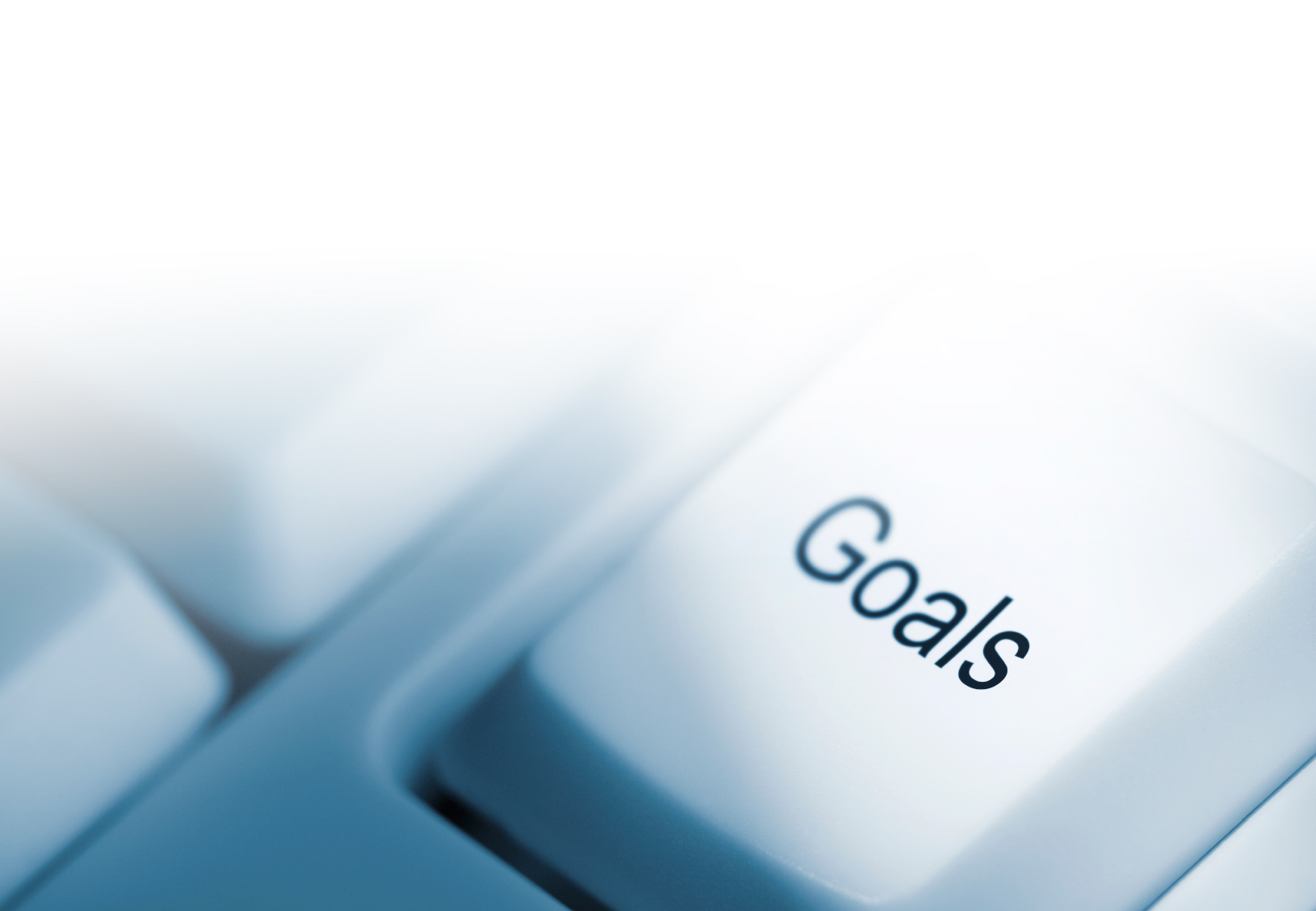 1
Gleichberechtigte Teilhabe von Frauen und Männern an Führungspositionen
Status Quo und Zielsetzung für die erste Berichtsperiode
Gleichberechtigte Teilhabe von Frauen und Männern an Führungspositionen
IST-Zustand
Ziele für die 1. Berichtsperiode
Ø 23,6 %
Ø 10,9 %
Ø 22,4 %
Ø 18,4 %
Ø 23 %
Ø 7,7 %
Ø 18,7 %
Ø 14,3 %
Zielgrößen  in %
Zielgrößen  in %
- oberes Quartil     - Median     - unteres Quartil
- oberes Quartil     - Median     - unteres Quartil
n=169
_FAZIT
Alle befragten Unternehmen haben sich Ziele gesetzt. 82 Prozent der Unternehmen haben diese bereits veröffentlicht.
Für den Aufsichtsrat dominieren Zielgrößen von 30 Prozent. Für die operativen Führungspositionen (Vorstand und Ebenen darunter) steigen die Zielgrößen mit abnehmender Hierarchieebene an, allerdings wird hier eine 30-Prozent-Schwelle selten überschritten.
Dokumentname/Projektname
7
Analysen und Maßnahmen zur Festlegung von Zielgrößen
Gleichberechtigte Teilhabe von Frauen und Männern an Führungspositionen
Über die Hälfte der Befragten hat qualitative und quantitative Analysen durchgeführt sowie Steuerungsgrößen und Kennzahlen festgelegt.

Rund 38 Prozent der Teilnehmerunternehmen haben Simulationen der mittel- bis langfristigen Mitarbeiterentwicklung für die verschiedenen Ebenen durchgeführt.
Welche Analysen und Maßnahmen nutzt Ihr Unternehmen für die Festlegung von Zielgrößen?
59%
Qualitative und quantitative Analysen im 
Unternehmen zur Schaffung von Transparenz
52%
Festlegung von Steuerungsgrößen und Kennzahlen
Festlegung interner Verantwortlichkeiten/Organisationseinheiten für die Zielfestlegung, -kommunikation und 
-umsetzung
45%
38%
Simulation der mittel- bis langfristigen Mitarbeiterentwicklung auf den verschiedenen Ebenen im Unternehmen
_FAZIT
Die meisten Unternehmen beschäftigen sich mit der Erhebung des quantitativen und qualitativen Status quo und leiten daraus Zielgrößen ab.
16%
Keine
n=118
Dokumentname/Projektname
8
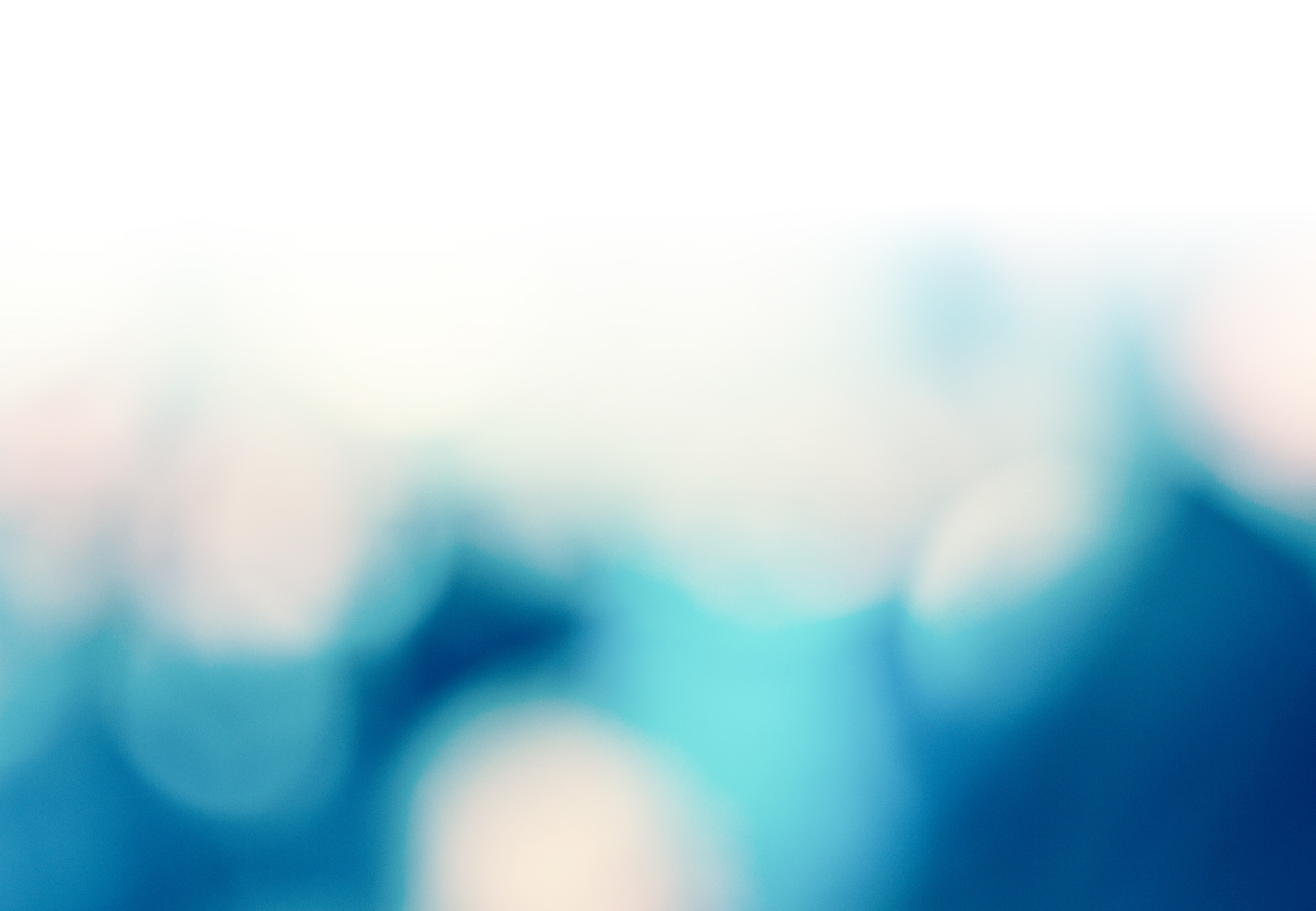 Positionen zu den neuen gesetzlichen Vorgaben
Statements aus den qualitativen Interviews
„Wir sind am Thema ‚Frauenförderung‘ schon länger dran, auch wegen des Audits ‚Beruf und Familie‘. Das neue Gesetz hat aber wie ein Katalysator gewirkt und bringt eine neue Verbindlichkeit in die Beschäftigung mit dem Thema.“ (Mittelstand)
„Es kommt eine neue Generation Frauen auf den Markt, hochqualifizierte Frauen, und wir haben den demografischen Wandel, wo wir uns auch stärker auf die Frauen stützen müssen, da wir nicht genügend männliche Arbeitskräfte haben. Aber ich denke, dass es noch 5-10 Jahre dauern wird.“ (Großunternehmen)
„Das neue Gesetz hat eine wichtige gesellschaftliche Debatte befeuert und auch bei uns im Unternehmen zu Veränderungen geführt. Davon abgesehen verursacht das Gesetz aber Verwirrung und mehr Arbeit. Und die erste Zeitspanne ist viel zu kurz. Hier Veränderungen z.B. auf Vorstandsebene zu erzielen ist illusorisch.“ (Großunternehmen)
„Mit dem Gesetz ist das Bewusstsein für das Thema “Frauen in Führung” größer geworden. 
Und das ist die größte Chance: dass sich die Denke in den Unternehmen verändert.“ (Großunternehmen)
„Die Frauenquote ist ein merkwürdiges Konstrukt für ein global strukturiertes Unternehmen wie das unsere: Bei uns sind gerade die Unternehmensteile, in denen es viele Frauen in Führung gibt, nicht in Deutschland und werden deswegen für die Quote nicht berücksichtigt.“ (Großunternehmen)
9
2
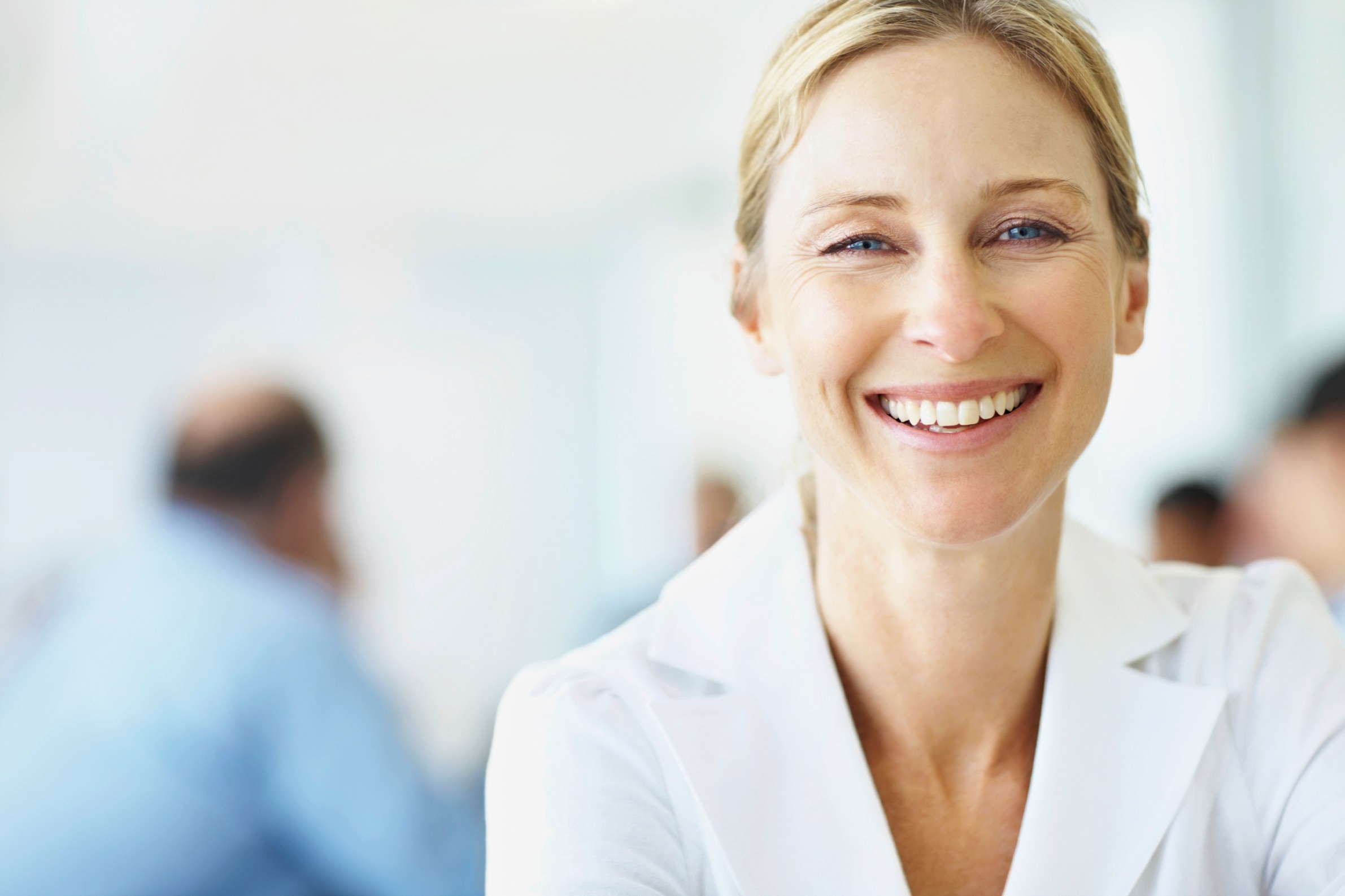 Chancen und Herausforderungen
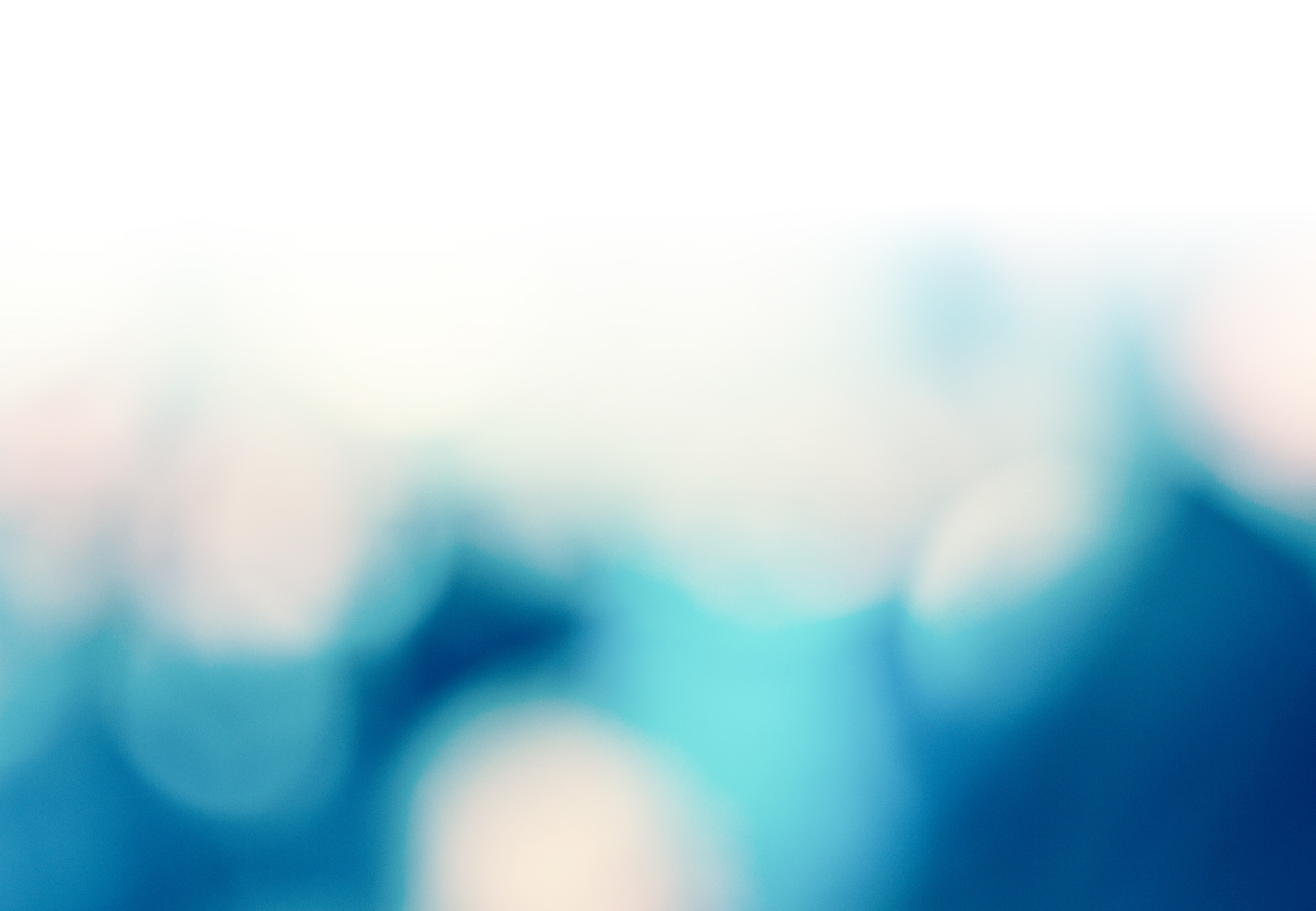 Chancen
Statements aus den qualitativen Interviews
„Das gesellschaftliche Klima in Deutschland und Europa ist von Unsicherheit geprägt. Das verstellt den Blick darauf, dass Innovation, Kreativität und Umbau auch in der Arbeitswelt zwingend notwendig sind. Wir reagieren hier nur statt zu gestalten. Das gilt auch für das Thema Frauenförderung und Diversity. Da fehlt es nach wie vor an Mut, weil die Unternehmen nicht weit genug nach vorne blicken: z.B. auf die Folgen des demografischen Wandels. Disruption geht aber nicht ohne Diversity!“
(Großunternehmen)
„Frauen führen anders. Frauen kommunizieren anders. Wir profitieren von den komplementären Kompetenzen und Handlungsweisen.“
(Mittelstand)
„Ich denke, dass die Chance für uns darin besteht, dass wir tiefer in die Zahlen reingeguckt haben und vielleicht damit auch AHA-Effekte bei dem einen oder anderen hervorgerufen haben. Und uns jetzt auch profunder mit diesem Thema befassen müssen und vielleicht auch für uns selber Erkenntnisse kriegen, die da eben auch dazu führen, dass wir eine Schlagseite an der einen oder anderen Ecke erkennen.“ 
(Großunternehmen)
„Die Vielfalt – nicht nur auf Frauen bezogen – führt zu einer höheren Innovationsfähigkeit, größerem Erfolg, Berücksichtigung verschiedener Ansichten sowie Sicherung der Zukunftsfähigkeit.“
(Großunternehmen)
11
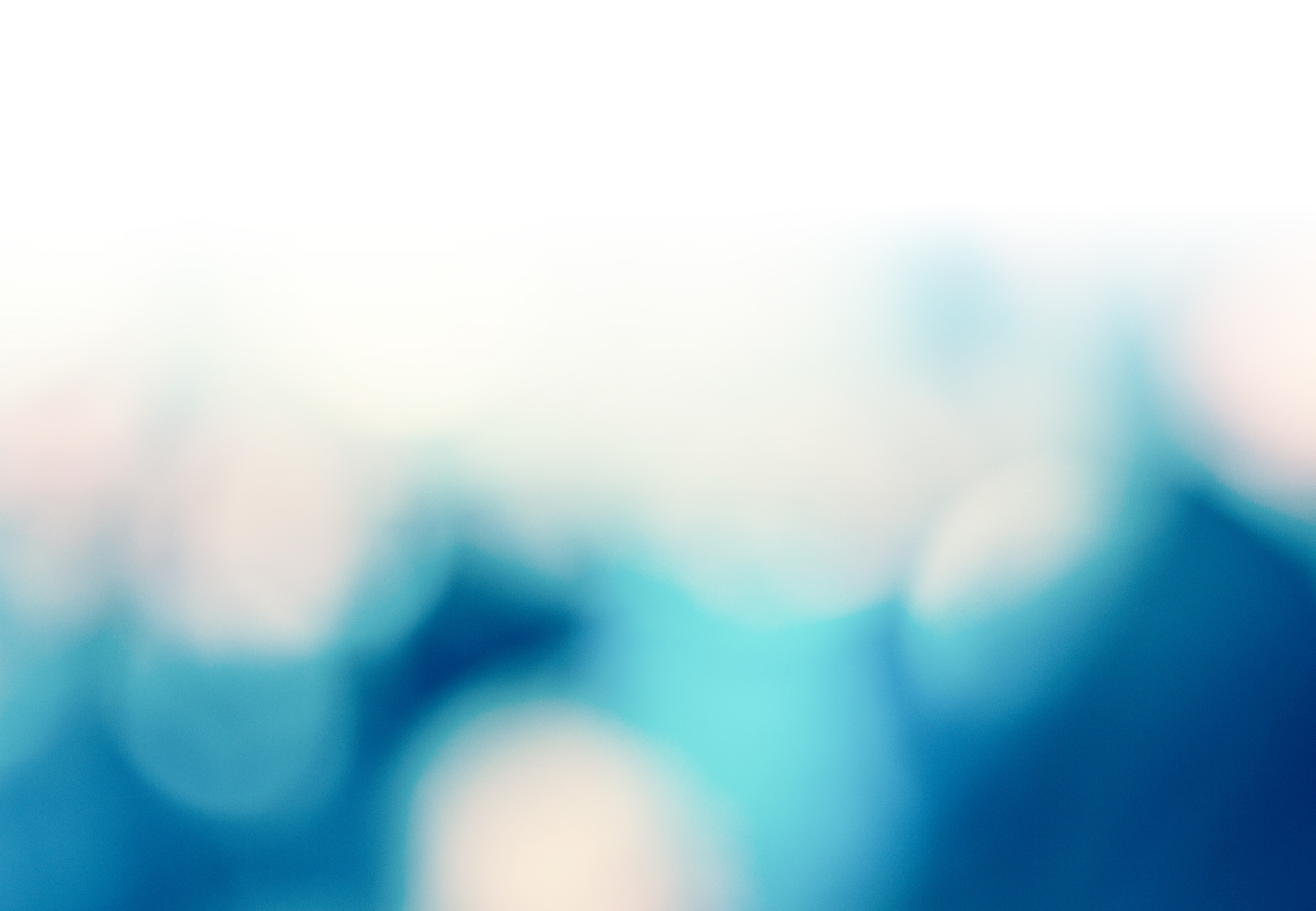 Herausforderungen
Statements aus den qualitativen Interviews
„Die Frauenkarrieren sind anders als die Karrieren von Männern. Männer fokussieren sich oft auf eine Aufgabe, Frauen hingegen sind viel mehr sozial eingebunden. Sie sind diejenigen, die sich und ihr (familiäres) Umfeld ‚organisieren‘ müssen. Dies spielt oft bei der Entscheidung für oder gegen eine Position eine wichtige Rolle. 
(Großunternehmen)
„Wenn unser Unternehmen in einer Großstadt wäre, dann wäre es sicher leichter, Frauen zu finden – auch, weil in der Großstadt einfach deutlich mehr öfter beide Elternteile berufstätig sind. Die Karrierevorstellungen sind auf dem Land meines Erachtens anders als in der Großstadt. Das ist ein deutlich struktureller Unterschied zur Großstadt.“
(Mittelstand)
„Wir müssen uns als Unternehmen noch stärker mit dem ‚unconscious bias‘ auseinandersetzen: auch auf individueller Ebene. In  Führungsthemen gibt es einen gender-differenzierten Diskurs. Männer tendieren dazu, in Führung etwas Positives zu sehen, weil sie damit  Macht und Delegation verbinden. Frauen neigen dazu, mehr Führungsverantwortung gleichzusetzen mit höheren Anforderungen und mehr Arbeit und scheuen deshalb vor höheren Positionen zurück. Damit müssen wir uns beschäftigen.“
(Großunternehmen)
„Sobald eine Frau ein Kind bekommt, wird sie als ‚Mutter‘ gebrandet. Sie gilt nicht mehr als Leistungsträgerin, da ihre Loyalität vorrangig dem Kind und nicht dem Arbeitgeber gilt. Der Eindruck verstärkt sich, wenn jemand dann auch noch in Teilzeit ist und eben nicht zu 100% zur Verfügung steht. Wir müssen hier offener werden.“
(Großunternehmen)
„Bei uns gibt es – zum Glück – wenig Fluktuation. Menschen bleiben relativ lange in ihren Führungspositionen. Dadurch kann sich bei uns natürlich nicht so schnell etwas ändern. Wir werden keine neuen Funktionen schaffen können, nur um eine Quote zu erfüllen.“
(Mittelstand)
„Unser Ziel ist es, Stellen qualitativ bestmöglich zu besetzen – ob mit einem Mann oder einer Frau ist sekundär. Aber: Das Angebot an weiblichen klassischen Ingenieuren ist niedrig, weil die Absolventenzahl bei den Frauen deutlich geringer ist als bei den Männern. Dementsprechend haben wir natürlich auch deutlich mehr männliche Bewerber.“
(Mittelstand)
12
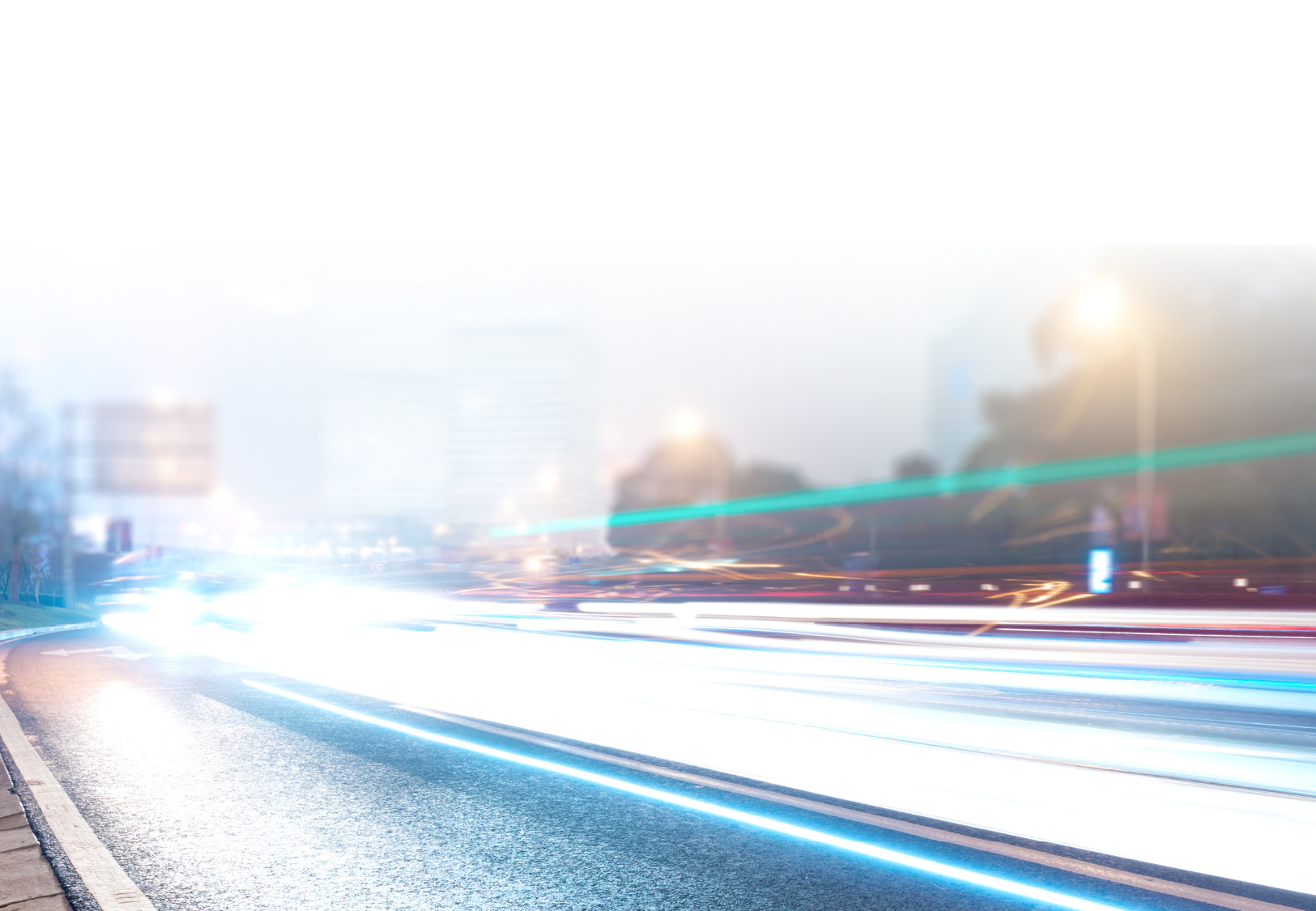 3
Ansätze und Maßnahmen für die Erhöhung des Frauenanteils in Führungspositionen
Maßnahmen für die Erhöhung des Frauenanteils auf den verschiedenen Ebenen
Welche Instrumente nutzen die Unternehmen?
Schaffung familienfreundlicher Arbeitsbedingungen, mittel- bis langfristiger Wandel der Kultur, Diversity-förderliche Arbeitsmaßnahmen sowie Gender-sensibles Talent-Management werden auf den oberen Führungsebenen als wirksame Mittel zur Erhöhung des Frauenanteils gesehen.

Auf der Vorstands- und Aufsichtsratsebene verringert sich die Bedeutung der aufgeführten Maßnahmen. Dort wird vor allem der Kulturwandel als eine Stellschraube für die Veränderungen gesehen. Für die adäquate Stellenbesetzung werden vorrangig persönliche Netzwerke aktiviert sowie Personalberater eingesetzt.
_FAZIT
Kein „one size fits all“: Unterschiedliche Führungsebenen bedürfen unterschiedlicher Maßnahmen für die Erhöhung des Frauenanteils.
n=118
Dokumentname/Projektname
14
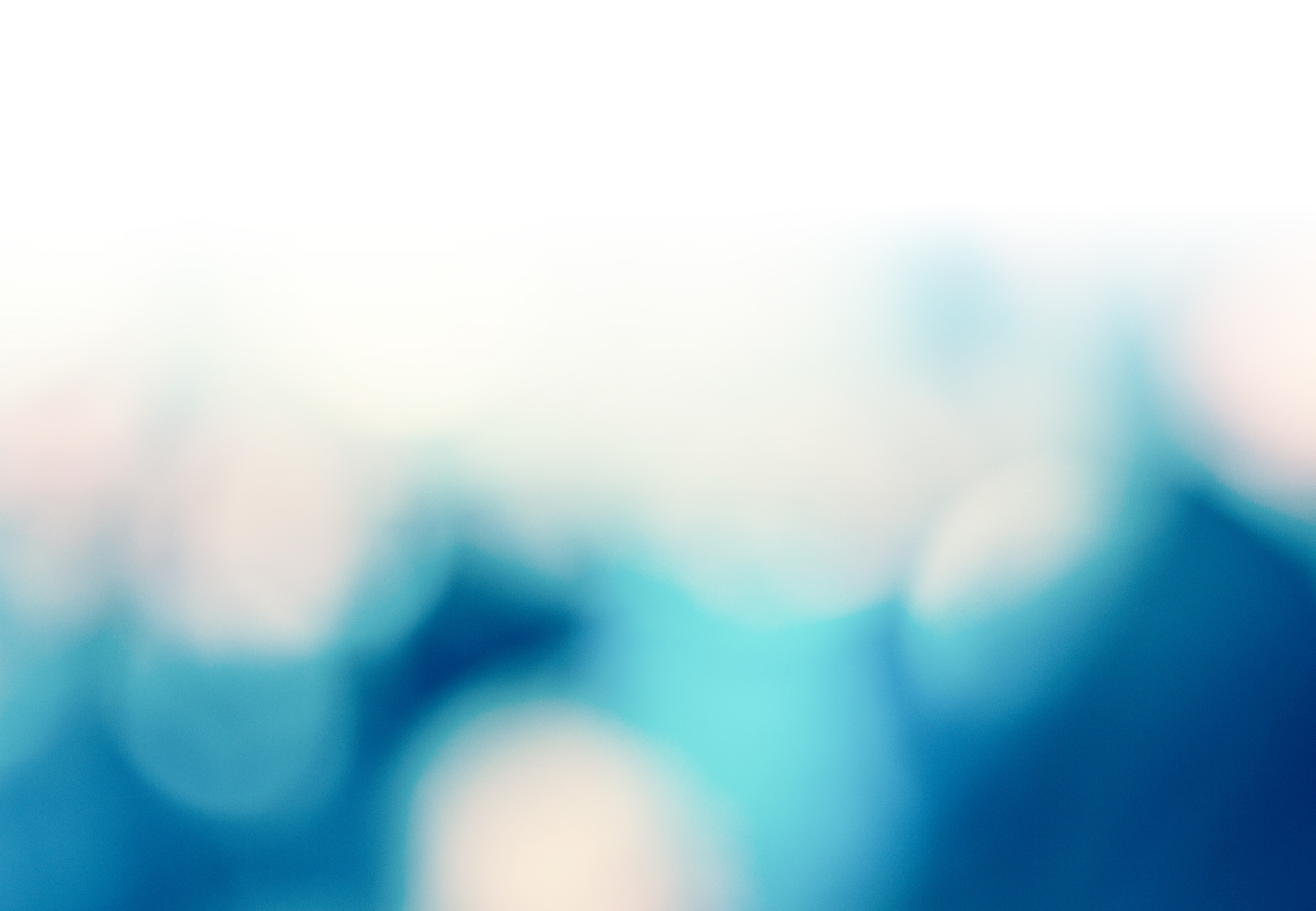 Ansätze und Instrumente
Statements aus den qualitativen Interviews
„Wir haben ein ganzheitliches Konzept entwickelt, denn alles andere funktioniert nicht. Home Office, Teilzeit, Mutter-Kind-Büro – das haben wir alles. Aber darum geht es in den letzten Etagen nicht mehr. Es geht um die Veränderung der Denkmuster und um die Veränderung der Kultur.“
(Mittelstand)
„Ich halte einen  Mix aus Gender-exklusiven und Gender-sensiblen Maßnahmen für zielführend.“
(Großunternehmen)
„Wir unterstützen sehr aktiv Väter, die in Elternzeit gehen. Oft ist es für einen Mann ein noch stärkerer Karriereknick als für eine Frau. Denn das ist in der Gesellschaft noch nicht selbstverständlich. Aber gerade diese veränderten Denkmuster brauchen wir, um das fest etablierte Rollenverständnis zu durchbrechen. Dadurch werden wir mittel- bis langfristig mehr Frauen für die Führungspositionen gewinnen.“ (Großunternehmen)
„Mein Ziel ist es, das Selbstbewusstsein der Frauen zu stärken, damit sie Dinge einfordern und sich was zutrauen. Dafür brauchen wir die Frauen, die jetzt schon in Führungspositionen sind, als Vorbilder und Mentorinnen.“ (Mittelstand)
„Die Männernetzwerke haben eine lange Tradition. Die Männer bauen diese sehr natürlich auf und nutzen diese sehr stark. Bei Frauen ist das nicht so. Die ‚reinen‘ Frauennetzwerke haben eine andere Funktion – sie werden sehr selten als Karrierehebel benutzt. Ich zweifle auch, ob dies der richtige Ansatz ist. Ich bin fest davon überzeugt, dass Frauenkarrieren nicht ohne Männer – sowohl im privaten als auch im beruflichen Umfeld – funktionieren.“ (Großunternehmen)
15
Stellschrauben für nachhaltige Veränderung
Perspektiven auf die Ebenen Individuum, Unternehmen, Gesellschaft
Individuum
Ausbildungs- und 
Berufsentscheidungen
Selbstvertrauen
Intrinsische Motivation
Frauen als Vorbilder
Geschlechterspezifisches
Rollenverständnis
Unternehmenskultur
Akzeptanz verschiedener 
Führungsstile
Netzwerke als 
Karrierebeschleuniger
Erhöhung des Anteils von Frauen in technischen Berufen
Machtsponsoren
Überwindung von 
Stereotypen
Kommunikation
Akzeptanz von Frauen in Führungspositionen
Zutrauen der Positionen
Vereinbarkeit von 
Beruf und Familie
Akzeptanz verschiedener 
Karriereverläufe
Unternehmen
Gesellschaft
Unternehmenskultur und – eng damit zusammenhängend – Rollenbilder werden als Felder und Hebel für die nachhaltige Veränderung der Zusammensetzung der Führungsetagen gesehen. Hier sind Unternehmen ebenso gefragt wie der einzelne Mensch und die Gesellschaft. Veränderung braucht hier Zeit – ist aber Voraussetzung dafür, dass konkrete Maßnahmen zur Verwirklichung von mehr Vielfalt greifen können.
_FAZIT
16
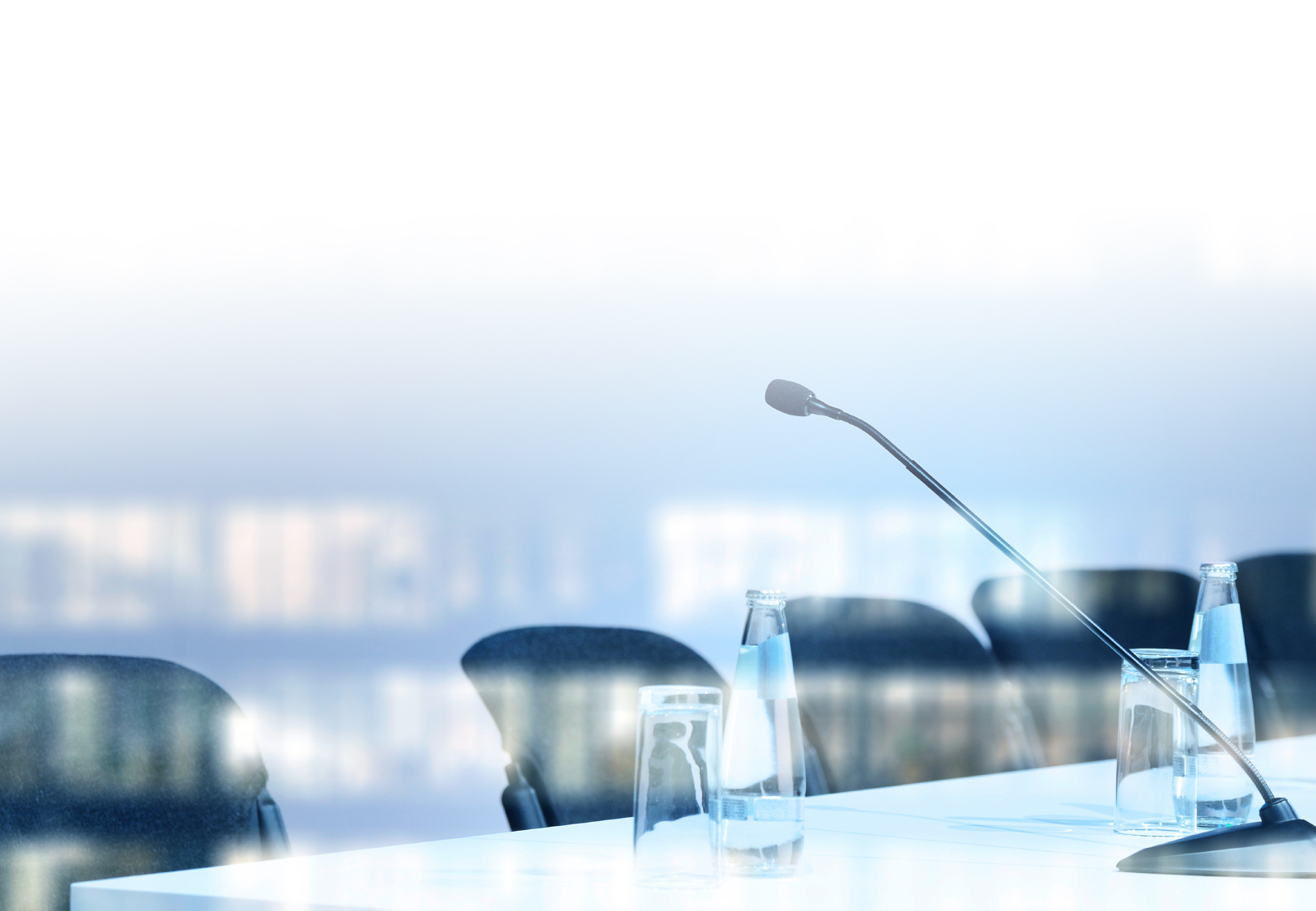 4
Die Studie
Soziodemografische Daten der Studienteilnehmer
Studiendesign
Die Studie
Fragestellungen
Wie gehen die Unternehmen mit den neuen gesetzlichen Vorgaben um? 
Welche Herausforderungen haben sie, welche Chancen sehen sie?

Methodik
Die Studie bestand aus dem quantitativen und qualitativen Teil. Im Rahmen der quantitativen Online-Befragung wurden die Zahlen zu den freiwilligen Zielen sowie den Maßnahmen zu deren Erreichung abgefragt. In den qualitativen Tiefeninterviews wurden weiterführende Informationen sowie Einschätzungen der Teilnehmer erhoben. 

Befragungszeitraum
Die Befragung der Studienteilnehmer wurde von April bis Juni 2016 durchgeführt.

Studienteilnehmer
Es wurden etwa 3.000 Unternehmen angeschrieben. Insgesamt konnten 175 Fälle ausgewertet werden. Die Studie ist damit zwar nicht repräsentativ, aber dennoch aussagekräftig. Zudem wurden 18 qualitative Interviews via Telefon geführt und verarbeitet.
Dokumentname/Projektname
18
Studienteilnehmer
Die Studie
Unternehmensgröße
Branche
Rechtsform
Mitbestimmung
ja
nein
Dokumentname/Projektname
19
Studienteilnehmer
Die Studie
Funktion/Position der Teilnehmer
Tätigkeitsbereich im Unternehmen
Geschlecht der Teilnehmer
Dokumentname/Projektname
20
Kontakt
Für Fragen stehen wir Ihnen gern zur Verfügung
Adresse
Kienbaum Female Desk
femaledesk@kienbaum.de
Ahlefelder Straße 47		
51645 Gummersbach
www.kienbaum.de
Ansprechpartner
Tamara PeterSeniorberaterin
Fon: 	  +49 221 801401-61 
Mobil:	+49 173 939 0272
tamara.peter@kienbaum.de
Anne von Fallois	
Director Political Relations
Fon:	+49 30 8801-9880 
Mobil:	+49 173 591 7649
anne.vonfallois@kienbaum.de
21